Big Deficit World
Joseph Wang
October 2024
Fed Is Becoming Employment Focused
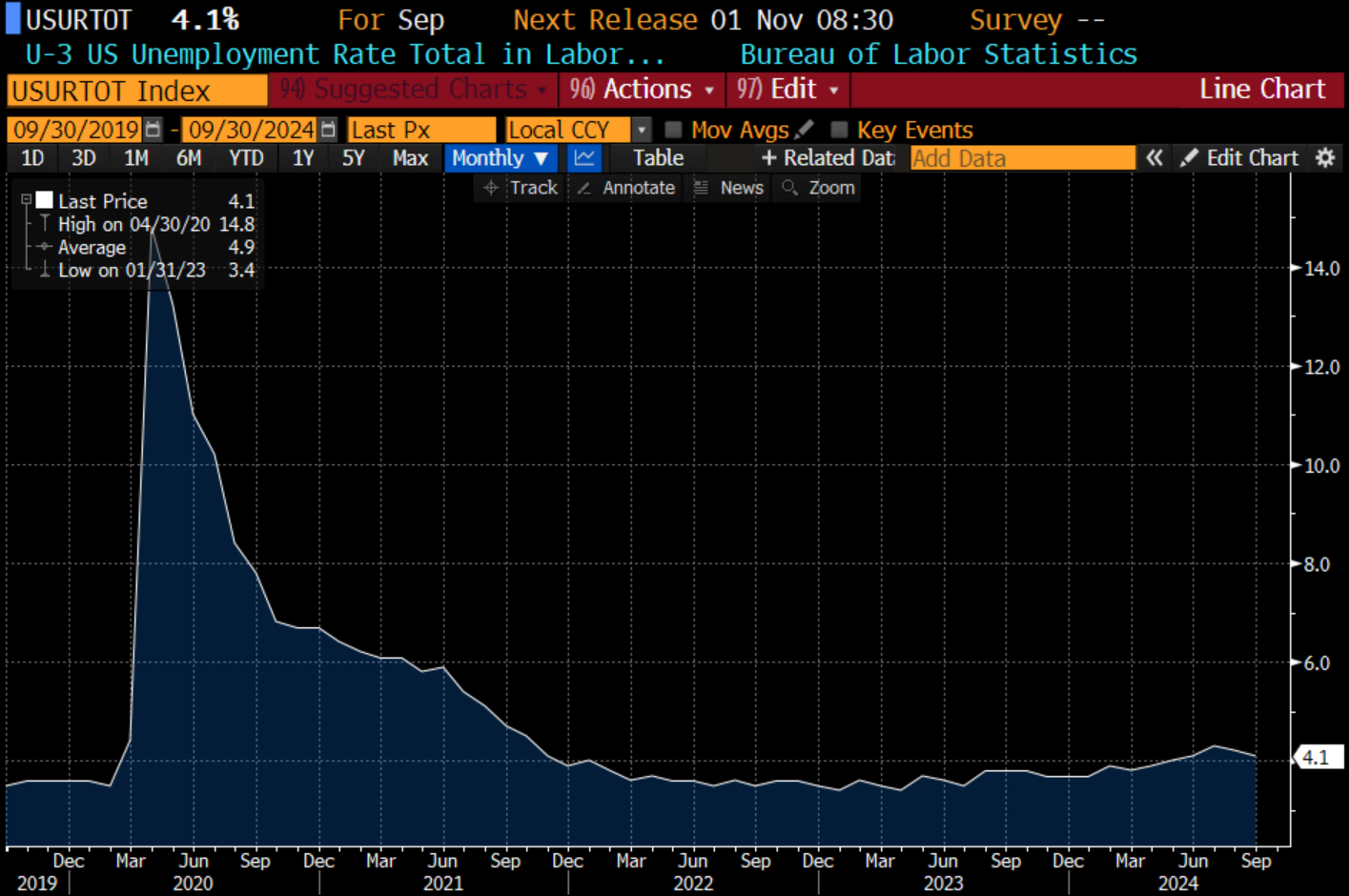 But Unlikely to Return to Zero
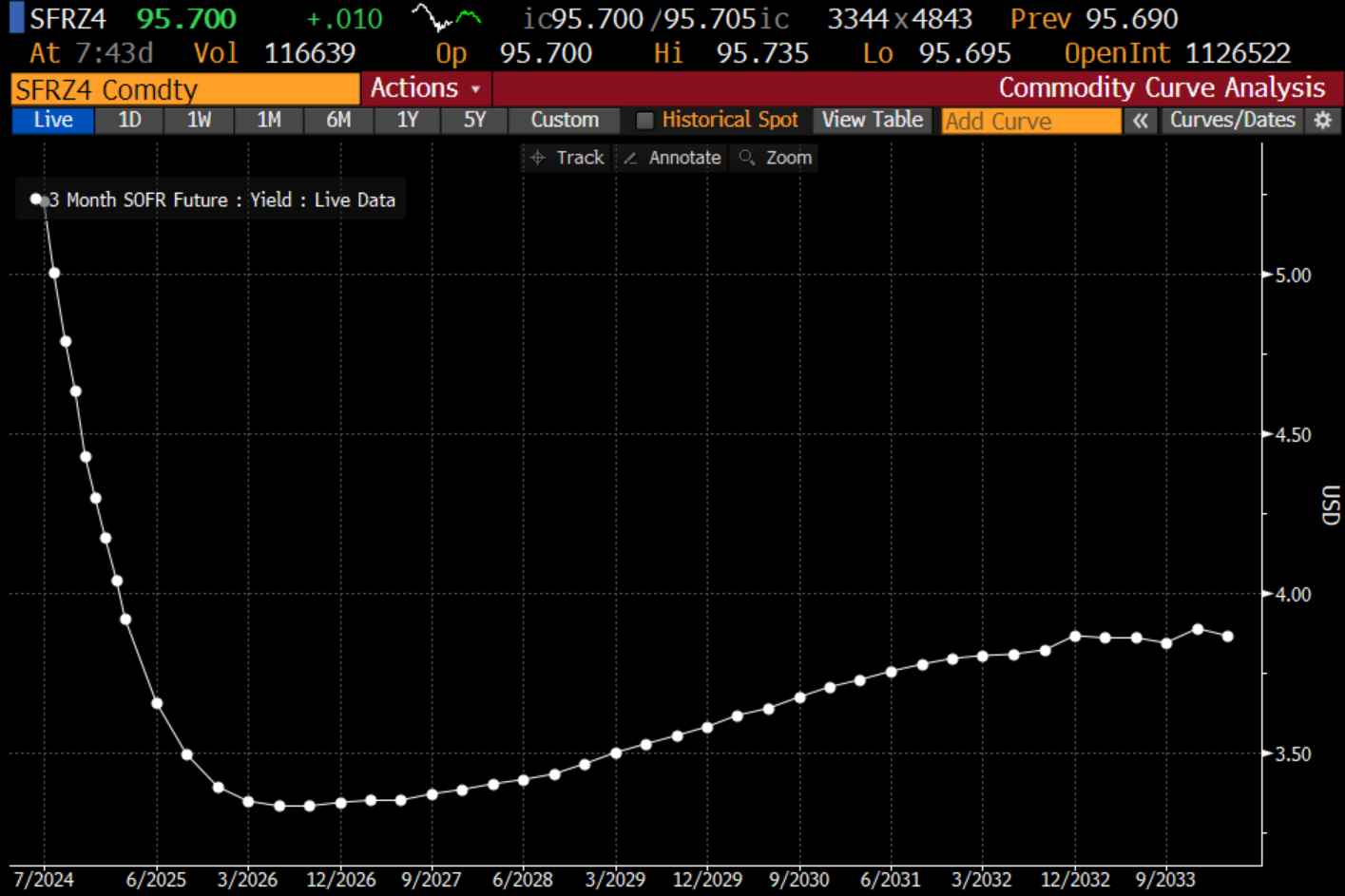 QT Proceeding Steadily
QT has been slow since the taper in May. Monthly roll-off is now roughly $45b a month ($25b Treasuries and ~$15b in Agency MBS.
Fed is moving towards an all Treasury portfolio.
Some Fed officials have suggested the final portfolio could be a bill heavy portfolio. That would increase flexibility and more closely match interest expense. It would also imply more duration for the private sector.
No Reserve Constraints (So Far)
Most measures suggest abundant reserves:
No relationship between reserve levels and Fed funds rate.
Banks are not delaying interbank payments.
No up-tick in daylight overdrafts.
Domestic banks are not notably active in federal funds market.

BUT, more repo volumes are conducted above IOR.
Source: Roberto Perli of FRBNY speech on September 26, 2024.
Quarter-End Repo Spikes Are Normal
Treasury Supply Estimated To Be Huge
Treasury issuance is expected by around 6% of GDP for the foreseeable future.
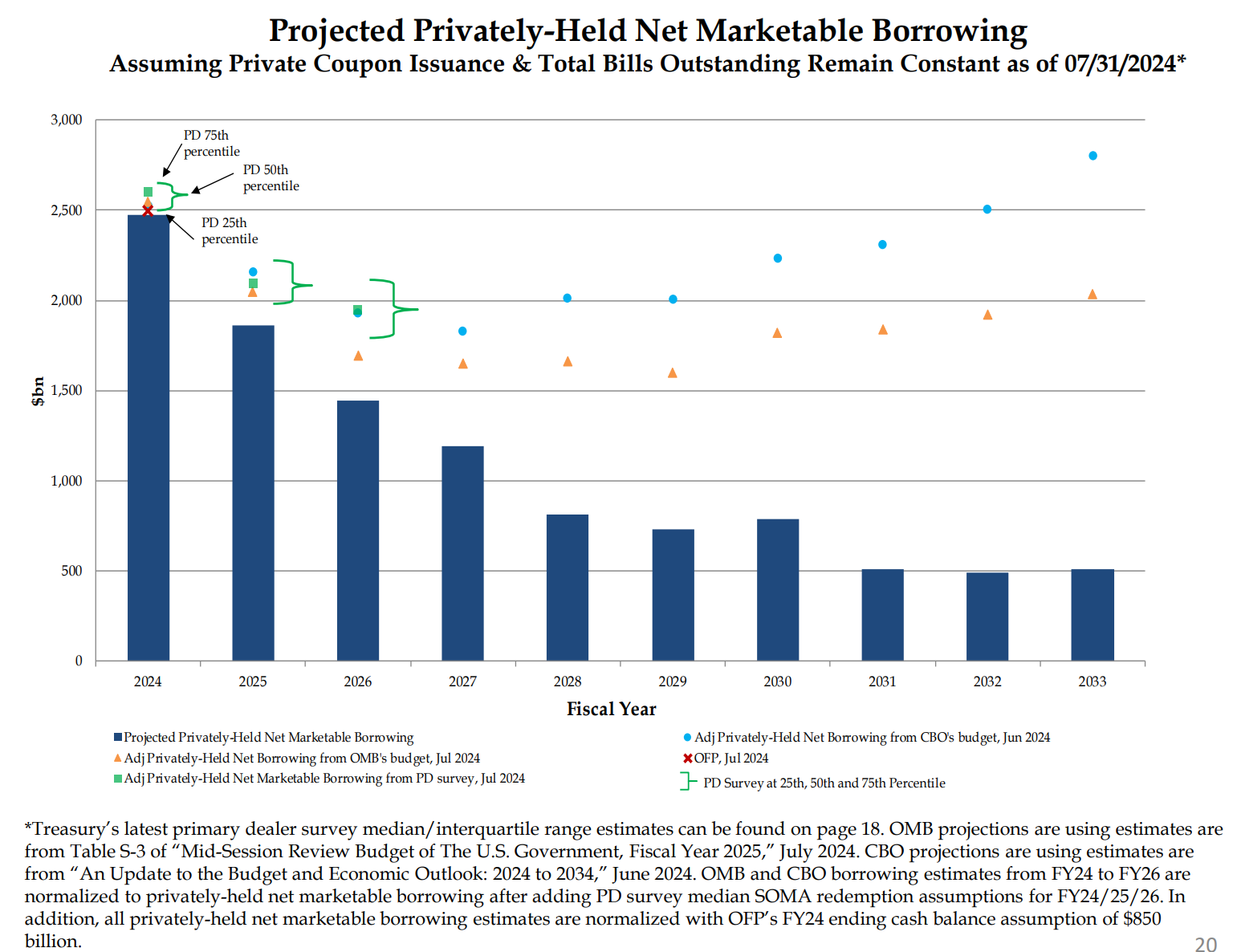 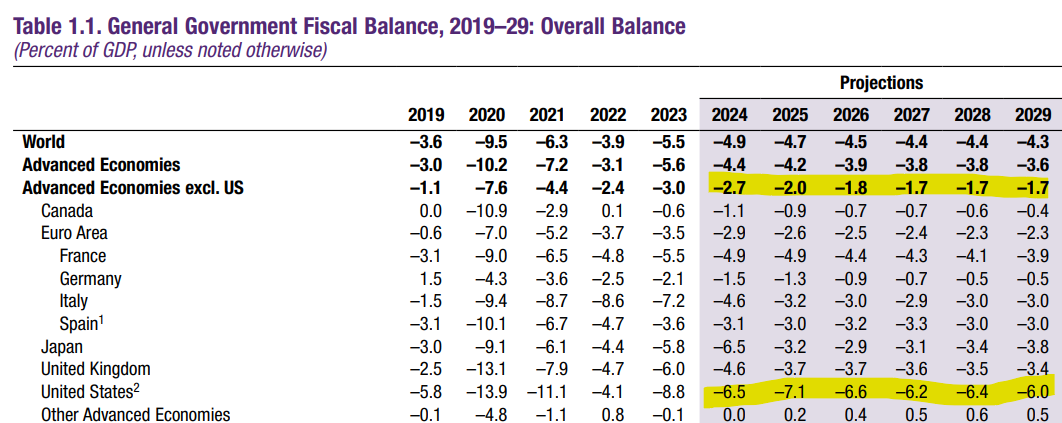 Source: U.S. Treasury TBAC 2024 Q3 Presentation. IMF Fiscal Report, April 2024.
Deficit Is Structural
Fiscal deficit based on current law is expected to be structurally 6+% of GDP a year forever. That is likely an underestimation.
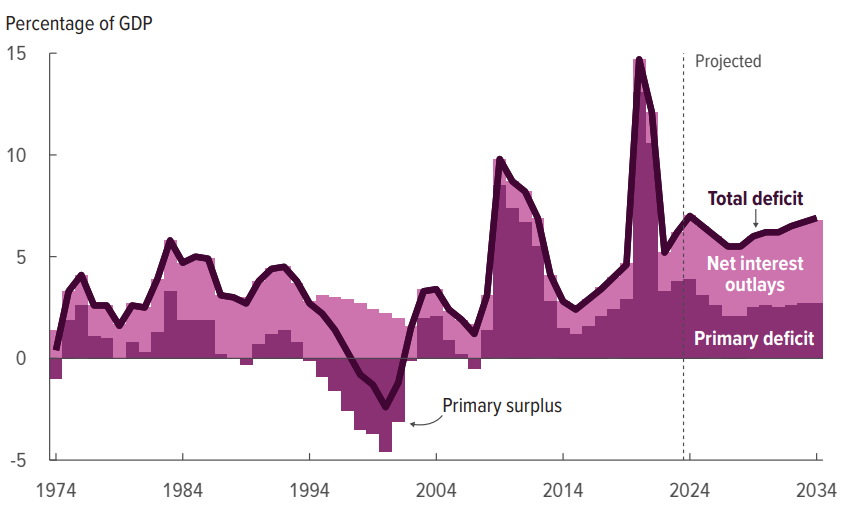 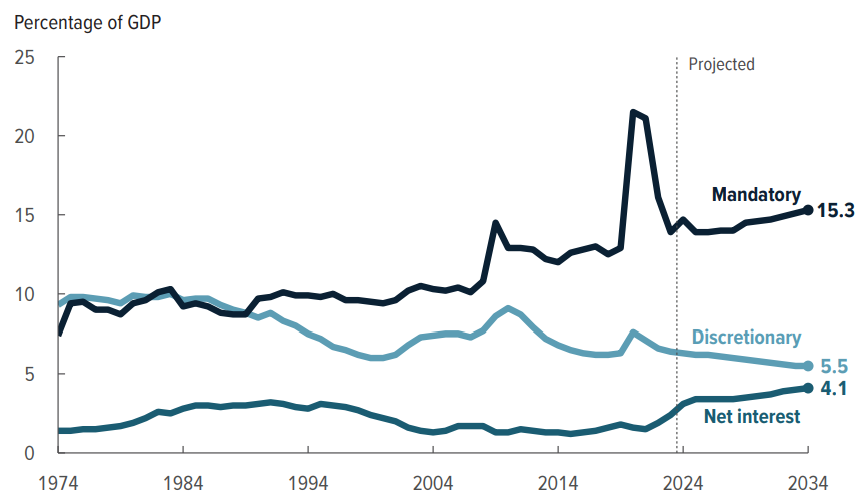 Source: “An Update to the Budget and Economic Outlook: 2024 to 2034.” Congressional Budget Office.
Mandatory Outlays
Mandatory spending is very difficult to change, and discretionary military spending looks to rise.
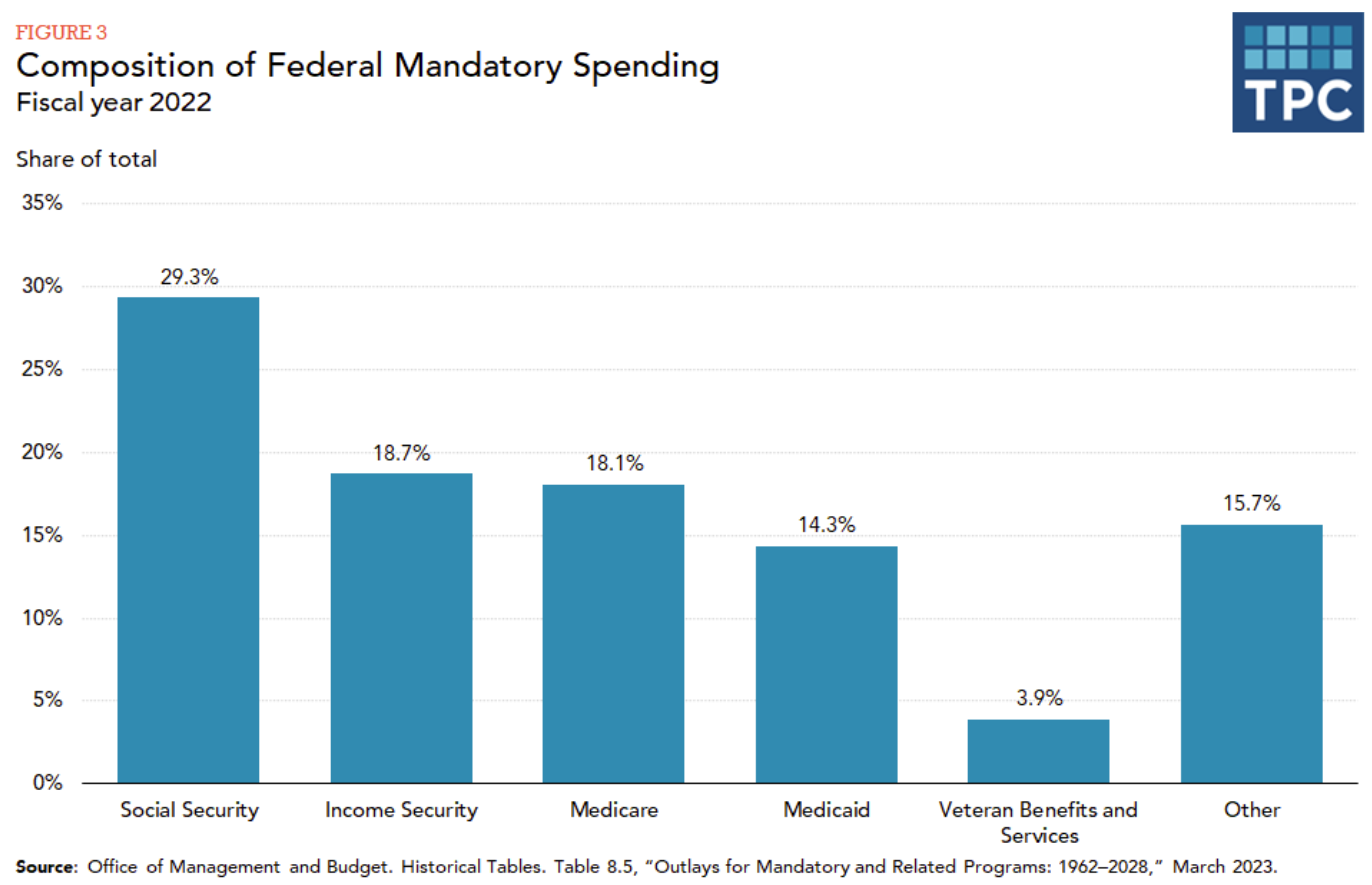 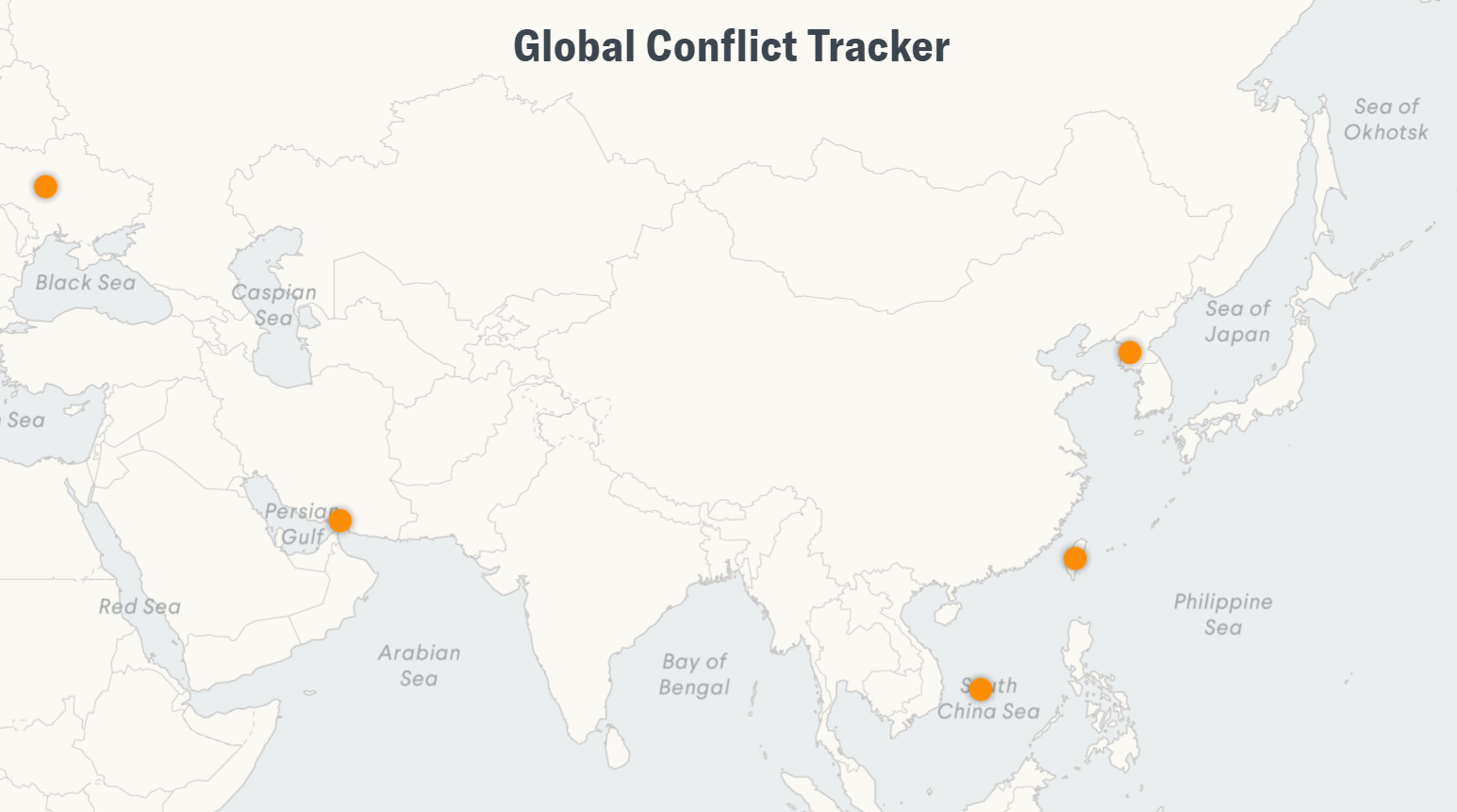 Source: Council of Foreign Relations
Source: Tax Policy Center
Interest Expenditures
Markets anticipates structurally higher rates where the rate cut cycle ends around 3%. Interest expense could stay high.
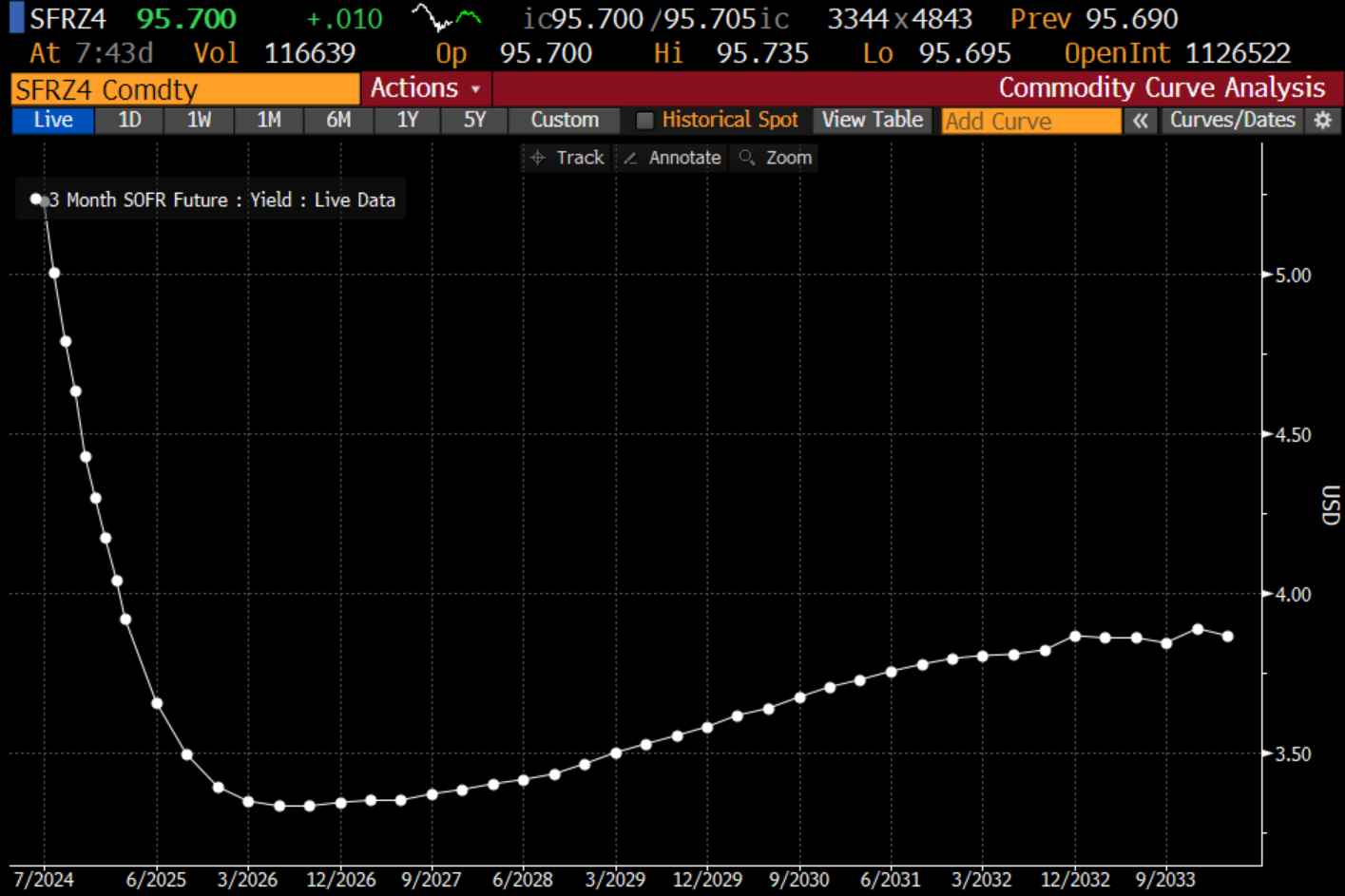 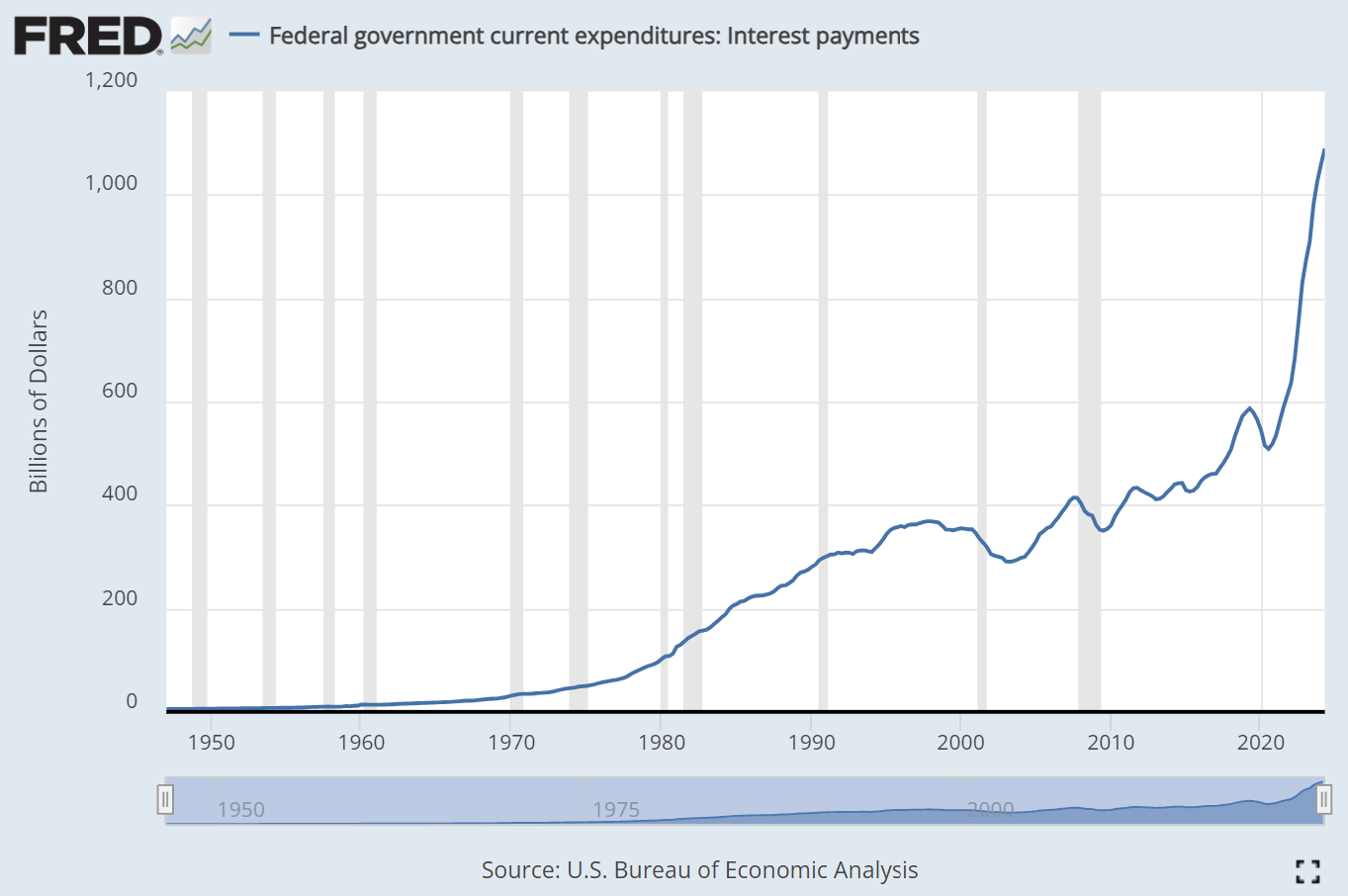 Finding Balance Sheet
Treasury market has grown much faster than intermediation capacity. Hedge funds the a significant marginal buyer.
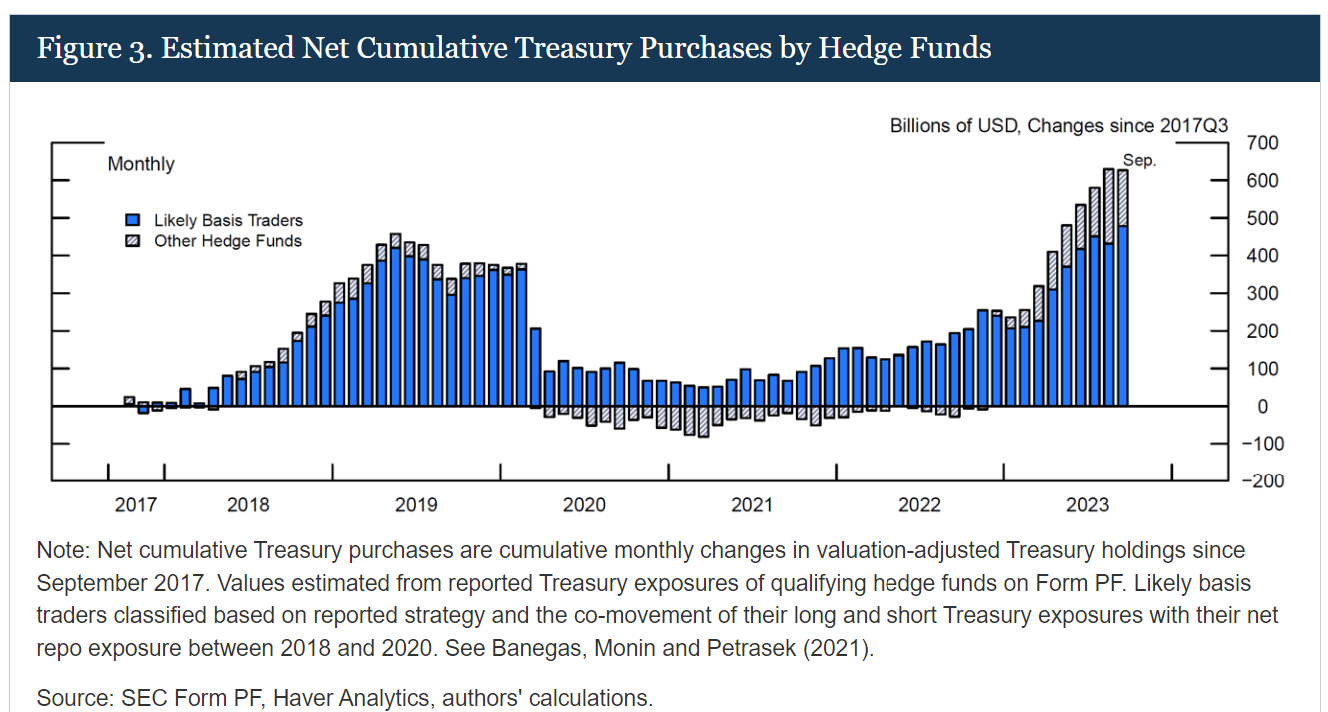 Source: Glicoes et al. “Quantifying Treasury Cash-Futures Basis Trades.” FEDS Note.
Cash-Futures Basis Trade
Asset Managers increasing duration via futures. This widens the basis and draws in hedge fund relative values traders.
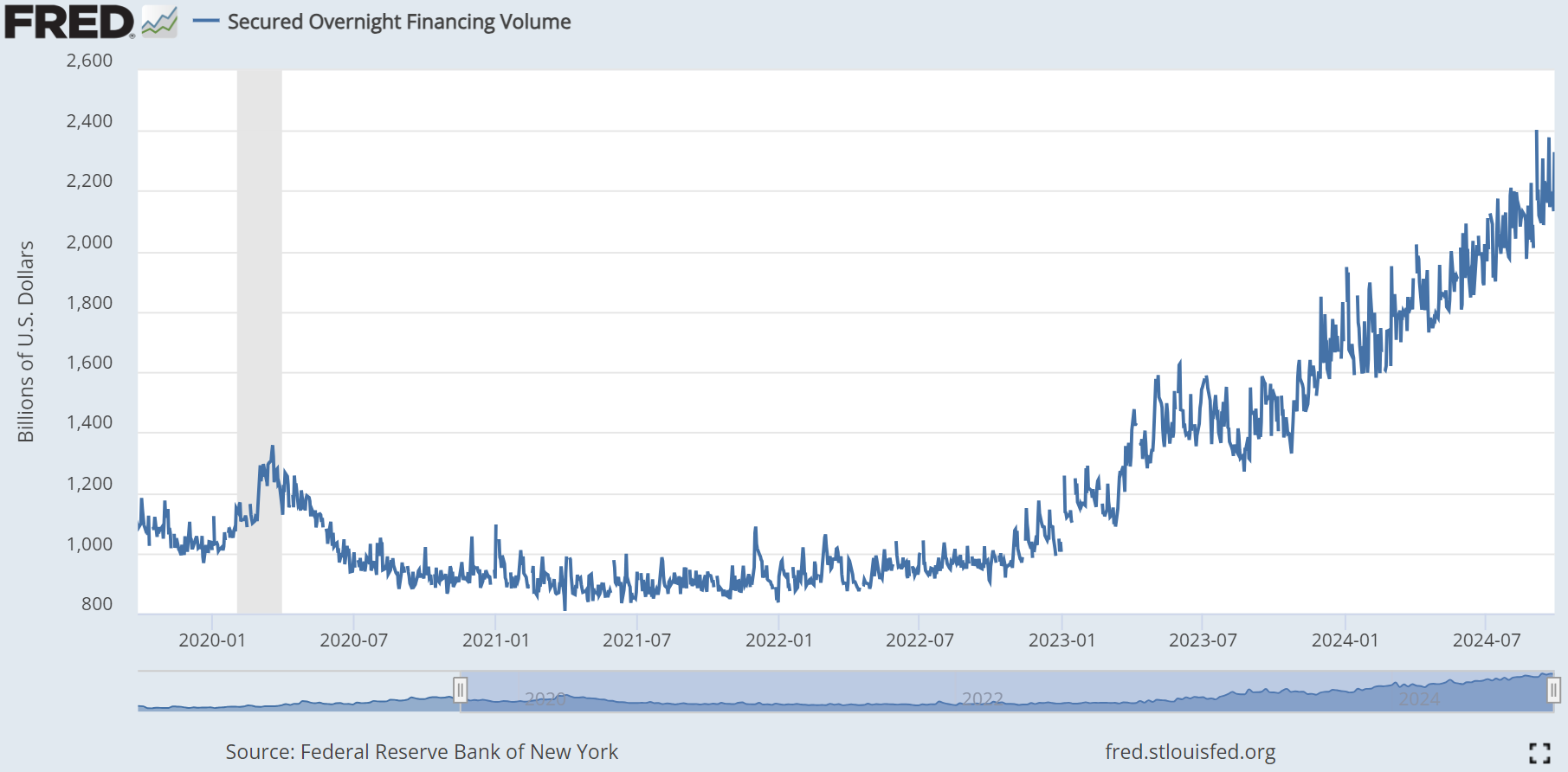 Source: Barth, Kahn et al. “Reaching for Duration and Leverage in the Treasury Market.” Federal Reserve.
Treasury Market Liquidity Impaired
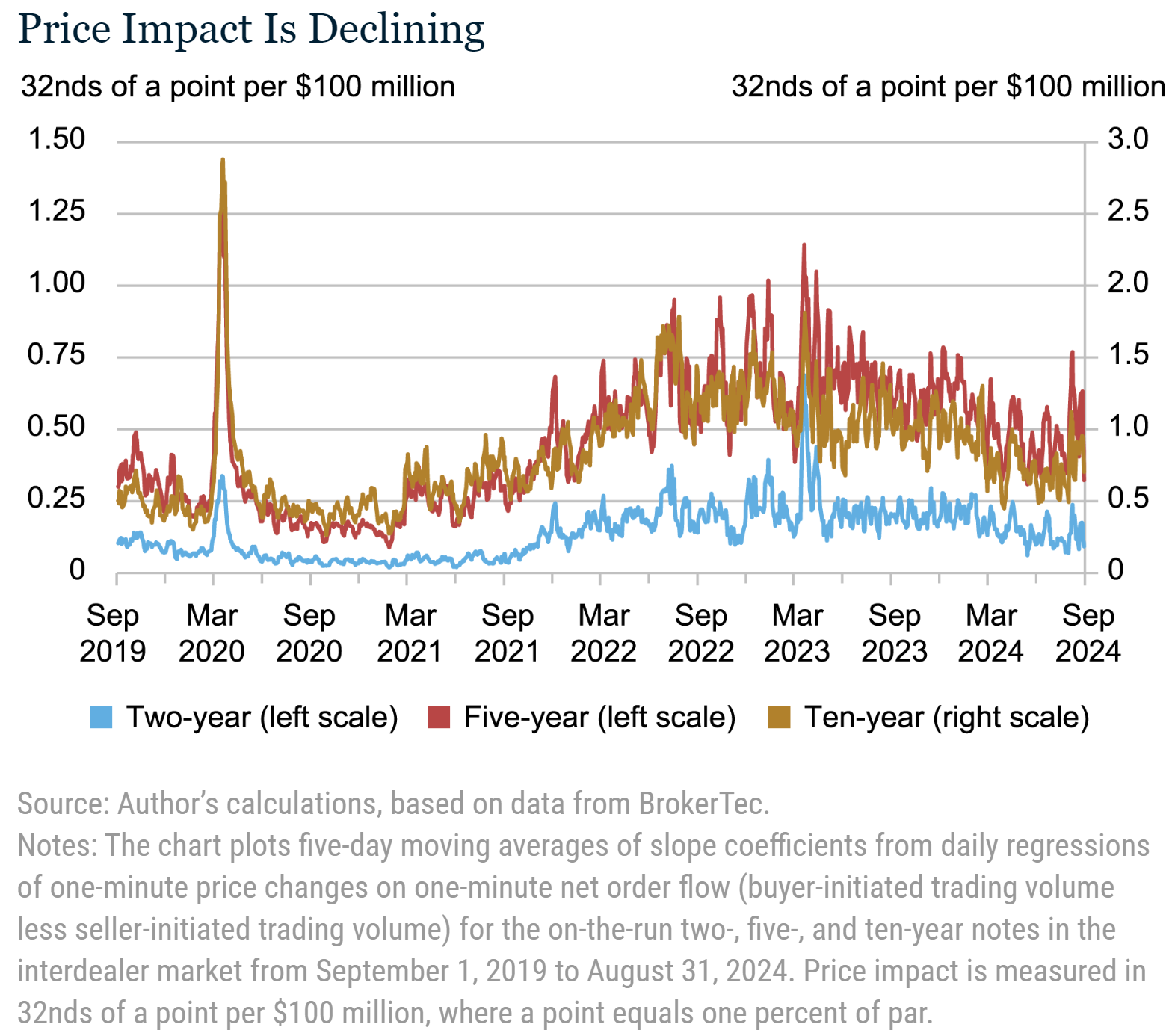 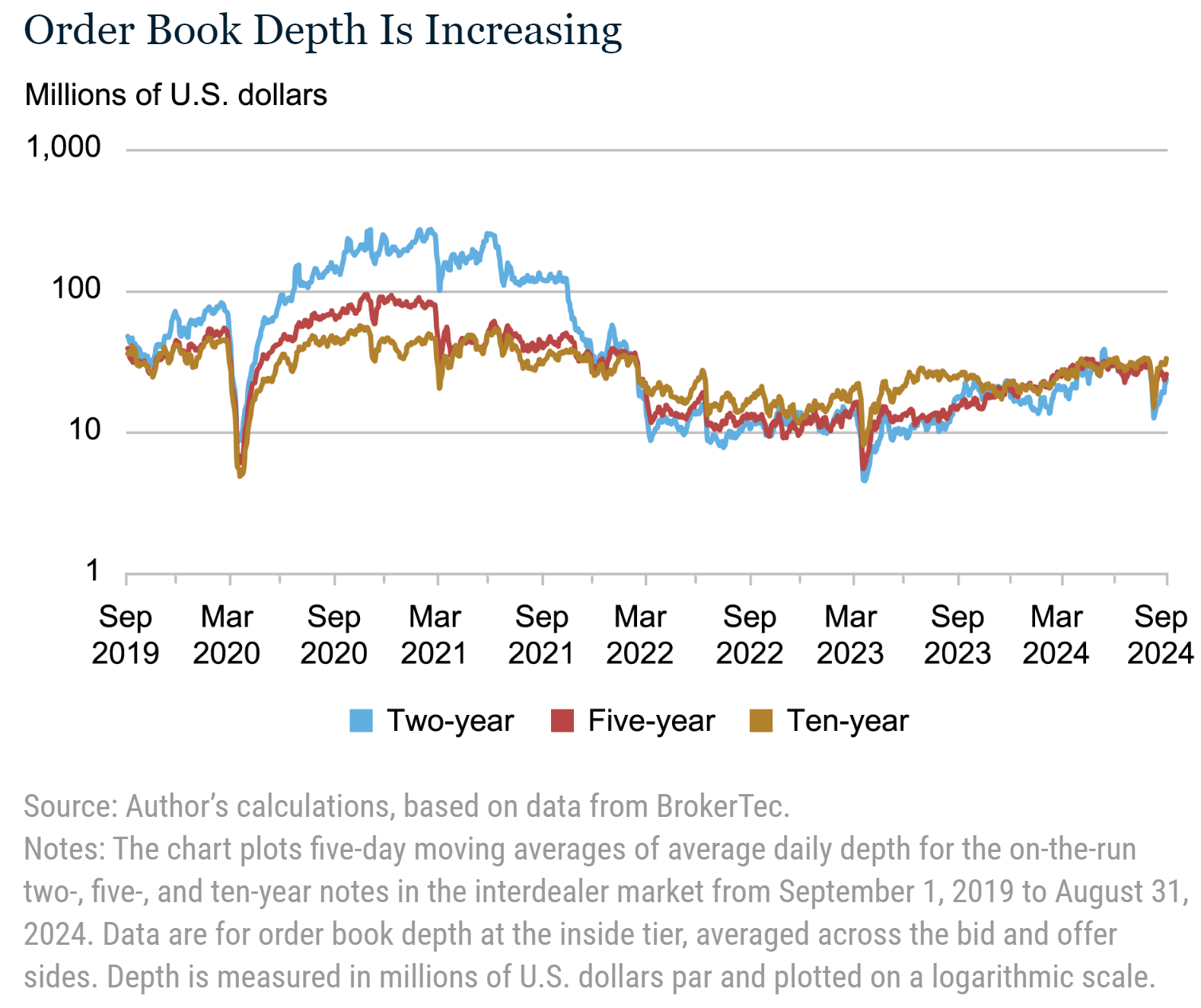 Source: Flemming. “Has Treasury Market Liquidity Improved in 2024?” FRBNY blog post.
Rates Rising Relative to SOFR Swaps
Term Premia as measured by SOFR swap spreads (Estimated path of Fed policy less Treasury yields) has been rising.
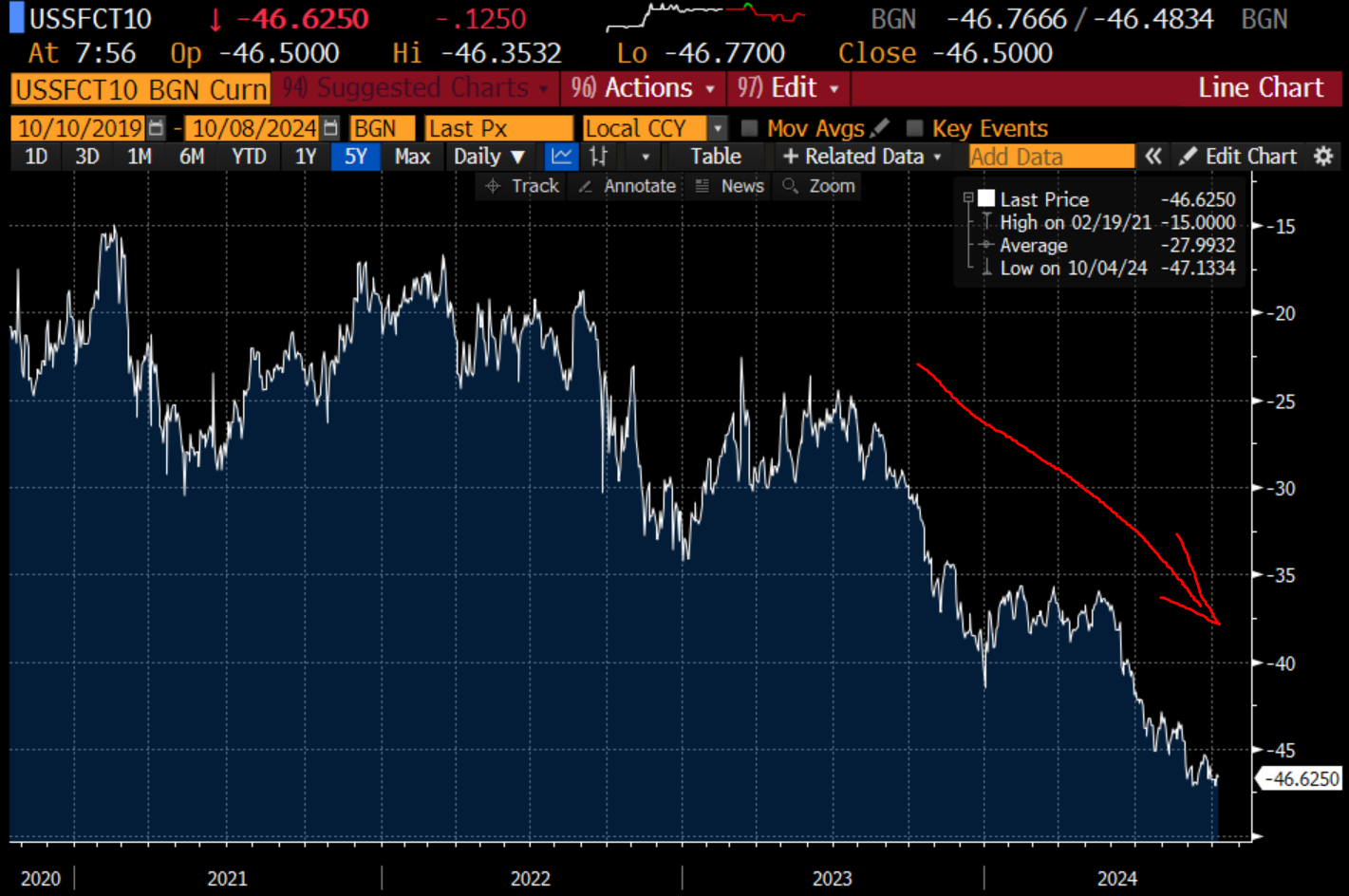 Solutions: Banks “Encouraged” To Buy
Banks are common buyers of last resort for sovereign debt. An adjustment to regulations like the Supplementary Leverage Ratio would significantly increase bank appetite for Treasuries.
Vice Chair Barr has noted allowing banks to count liquidity from the Discount Window and Standing Repo Facility using Treasury collateral to count towards liquidity tests.

ISDA has been lobbying for leverage ratio exemptions for Treasuries, but that so far appears unlikely.
Solutions: Yield Curve Control
Fed once committed to support government financing by maintaining “a pattern of rates.” Short rates and longer dated rates were capped by the Fed. Most recently deployed in Japan and Australia.
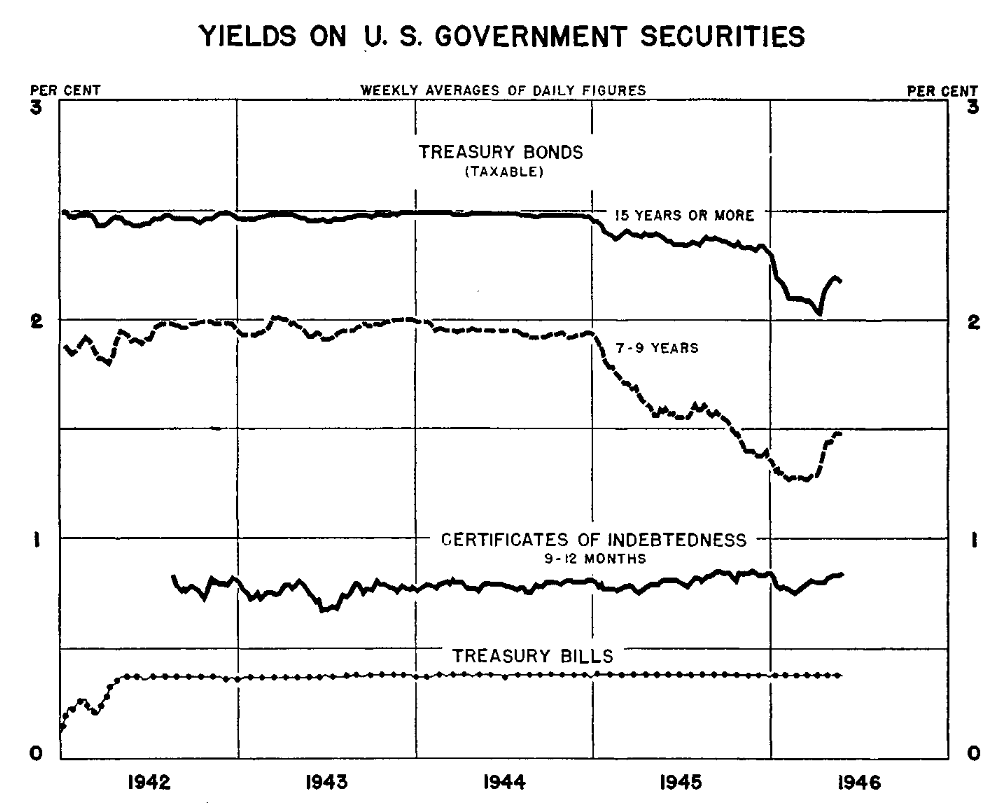 Source: Federal Reserve Annual Report 1945
Big Fiscal Implies Strong Nominal GDP
And A Weaker Dollar
A combination of an implied path of aggressive cuts and big deficit suggests a weaker dollar.
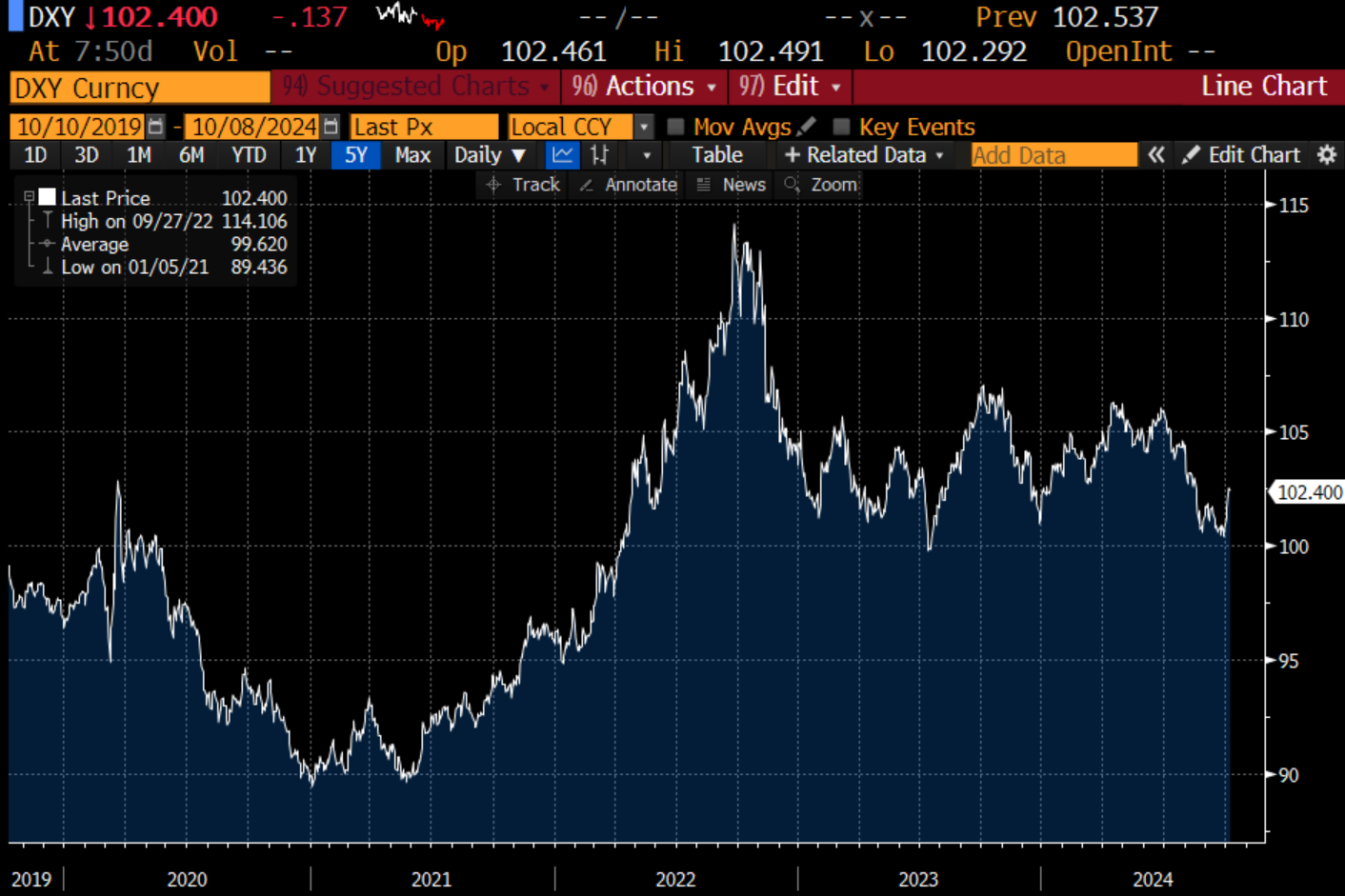 Which May Impact U.S. Assets
Foreign investors have substantial unhedged dollar exposure to U.S. assets.
Politics: Adjustable Labor Supply
White House appears to control immigration through selective enforcement. This directly impacts growth, and inflation in certain sectors like shelter.
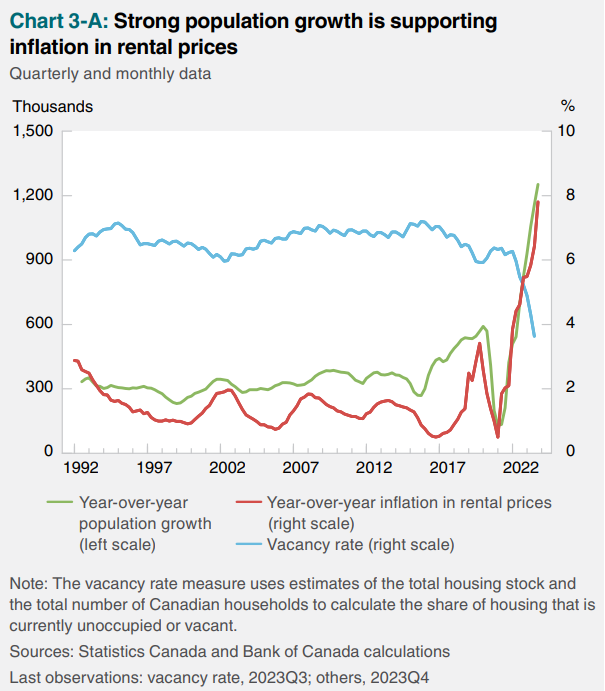 Source: Edelberg and Watson. “New immigration estimates help make sense of the pace of employment.” Brookings. Bank of Canada January 2024 Monetary Policy Report.
Politics: Activist Treasury Issuance
White House seems to be exercising greater control over Treasury duration, which gives it influence over financial conditions.
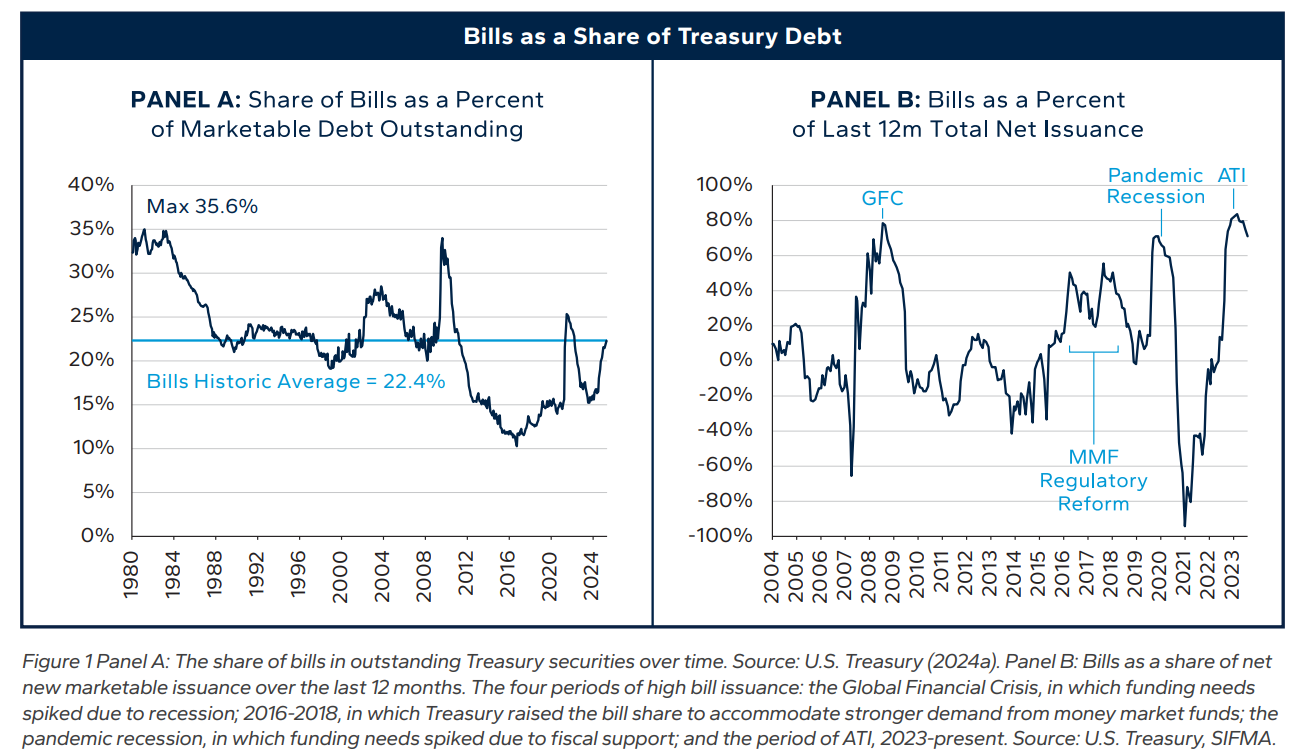 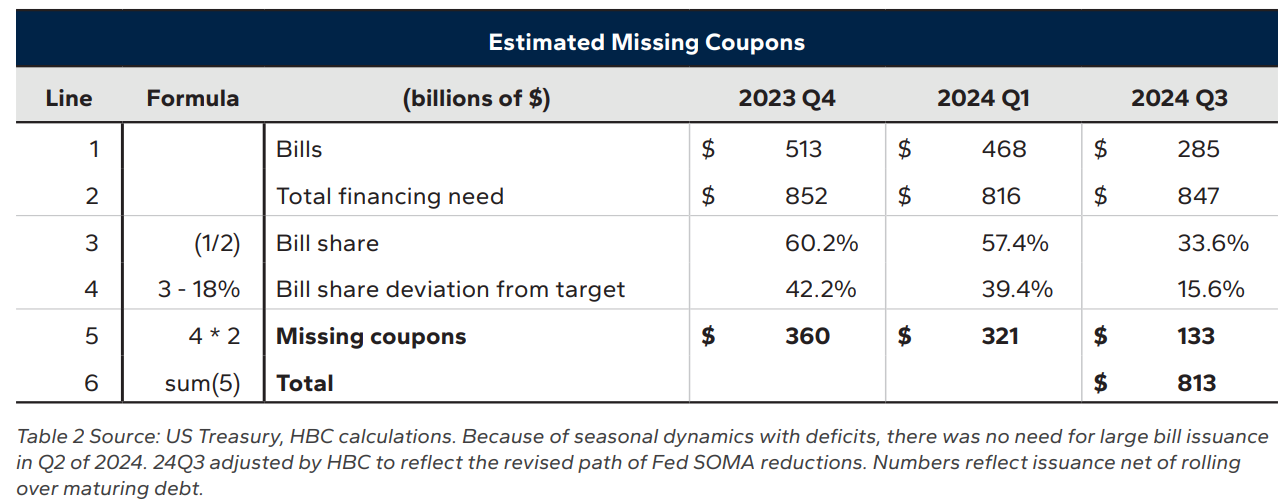 Source: Miran and Roubini. “ATI: Activist Treasury Issuance and the Tug-of-War Over Monetary Policy.” Hudson Bay Capital.